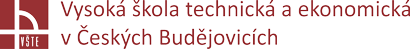 Aplikace metody FMEA ve výrobním procesu zvolené společnosti
Autor práce: Bc. Petr Pavlečka
Vedoucí práce: doc. Ing. Rudolf Kampf, Ph.D. 
Oponent práce: Ing. Marek Šafář


České Budějovice, leden 2021
Motivace a důvody řešeného tématu
Možnost využití získaných znalostí v praxi
Aktuální téma
Cíl práce
Cílem práce je na základě analýzy současného stavu za pomoci metody FMEA racionalizovat proces výroby ve zvoleném podniku.
Metodika práce
Sběr dat o společnosti a analýza získaných informací  
Rozhovor s vedením společnosti 
Metody 
Paretova analýza 
Hodnocení zmetkovitosti
Hodnocení efektivity využití výrobního zařízení (OEE)
FMEA
Portfolio výroby
Podíl jednotlivých linek na celkovém objemu vyrobených kusů za období 09/2019 až 09/2020.
Analýza interních chyb výrobních linek
Druh interní chyby:
poškození při manipulaci (A), 
netěsný díl (B),
chyba procesu svařování (C),
chyba procesu šroubování (D),
chyba procesu lisování (E),
chyba montáže membrány s pružinou (F),
jiné (G).
Hodnocení efektivity využití výrobního zařízení (OEE)
Zhodnocení současného stavu a výběr výrobní linky
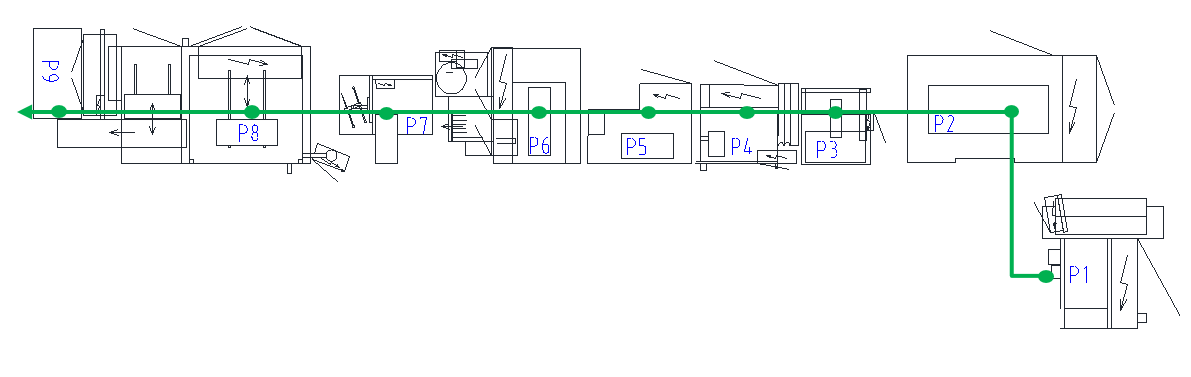 Výrobní linka č. 7 vyrábějící náhradní díly vík hlav válců 8Z. 
Zmetkovitost 3,42 %
efektivita využití zařízení 79,51 %
Technické zhodnocení
Tři druhy vad měly hodnotu RPN vyšší, než byla zákazníkem stanovená kritická hodnota rizikového čísla RPN (hodnota 125)
Celkem bylo ohodnoceno 75 možných vad včetně šesti nově stanovených druhů vad
Navržené opatření u kritické chyby  s RPN 180
Vada ,,Jiný typ samořezného šroubu krytu vačky“

Procesní krok přípravy montážního a obalového materiálu pro výrobní linku
Navrženým opatřením je úprava programu šroubování s cílem odhalení použití nesprávného šroubu. 
Opatření zavedeno 26. 11. 2020.
Navržené opatření u kritické chyby  s RPN 162
Vada ,, Chyba procesu svařování“

Procesní krok vibračního svařování – operace 3020
Navrženým opatřením je změna svařovacích parametrů pro eliminaci rizika sklouznutí svařované kontury z opěrného segmentu přípravku
Zavedení opatření do 29. 1. 2021.
Navržené opatření u kritické chyby  s RPN 160
Vada ,, Předepsaný počet kusů v balení nebyl dodržen“

Procesní krok zraková kontrola a balení – operace 3090
Navrženým opatřením je zavedení paletové váhy pro kontrolu obsahu manipulační jednotky se světelnou signalizací
Zavedení opatření do 31. 1. 2021.
Ekonomické zhodnocení
Celkový přínos
Celková úspora za případné náklady na odstranění následků reklamace v prvním roce realizace všech opatření je 260 175 Kč
Celková úspora za případné náklady na odstranění následků reklamace v dalších letech 135 675 Kč
Zvýšení produktivity o 2,91 % díky odpadnutí zmetkovitosti špatně svařených dílů
Snížení rizika ztráty důvěry zákazníka při vzniku těchto kritických vad
Doplňující dotazy
Vedoucí práce
V práci uvádíte ”Byl sestaven tým FMEA:..” nebo ”V průběhu aplikace metody FMEA bylo týmem ohodnoceno...”. O jaký tým se jedná a jaký vztah má k vaší diplomové práci? Autor práce je tým?
Bude váš návrh realizovaný?
Oponent
1) Na str.47 uvádíte, že pro vady s RPN větším jak 125 jsou definována nápravná opatření. Jak jste řešil vady s RPN menším jak 125 bodů? Má význam takové vady řešit?
2) Na str.59 se zmiňujete o 8D. Co takový 8D report obsahuje?
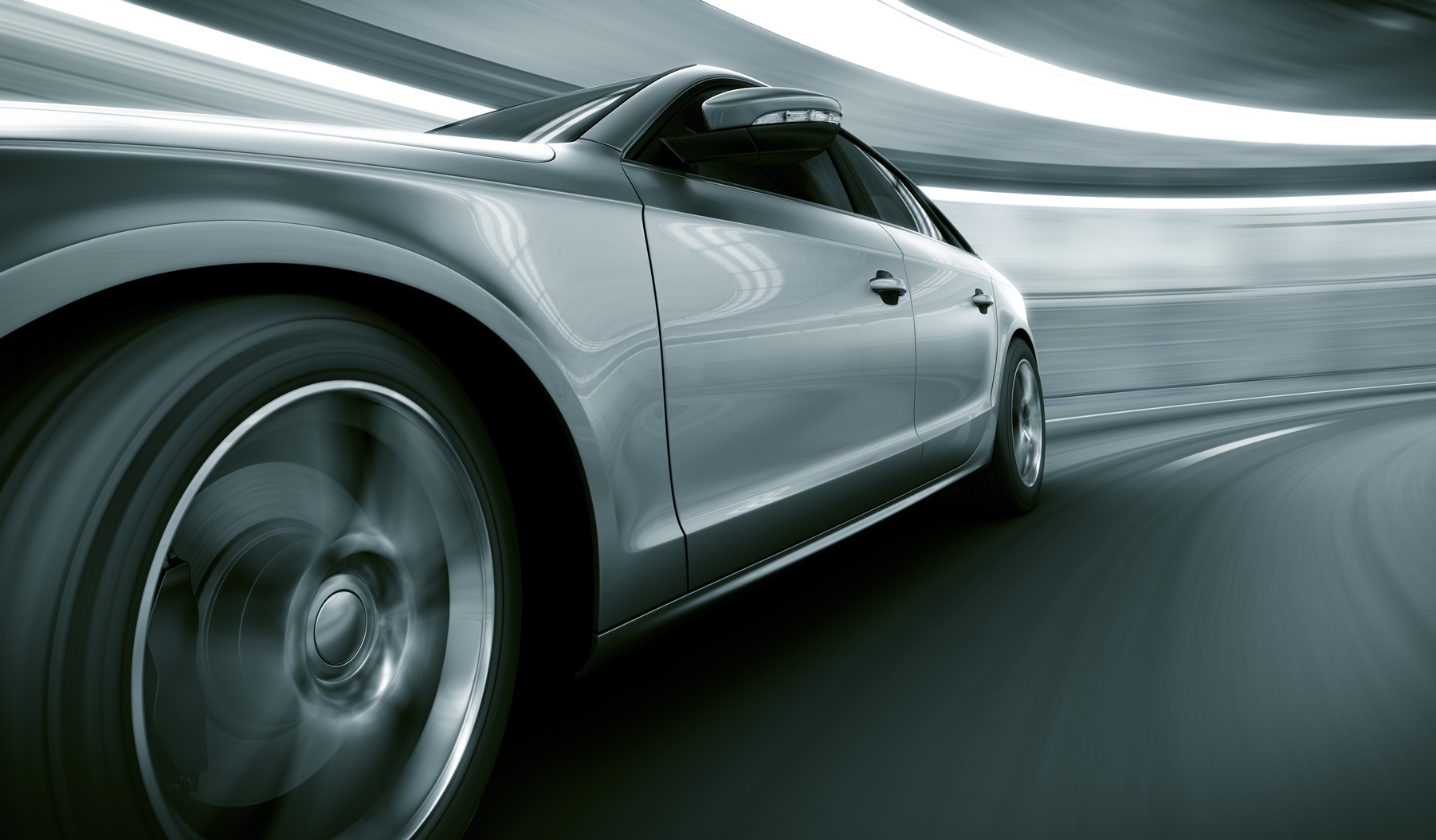 Děkuji za pozornost